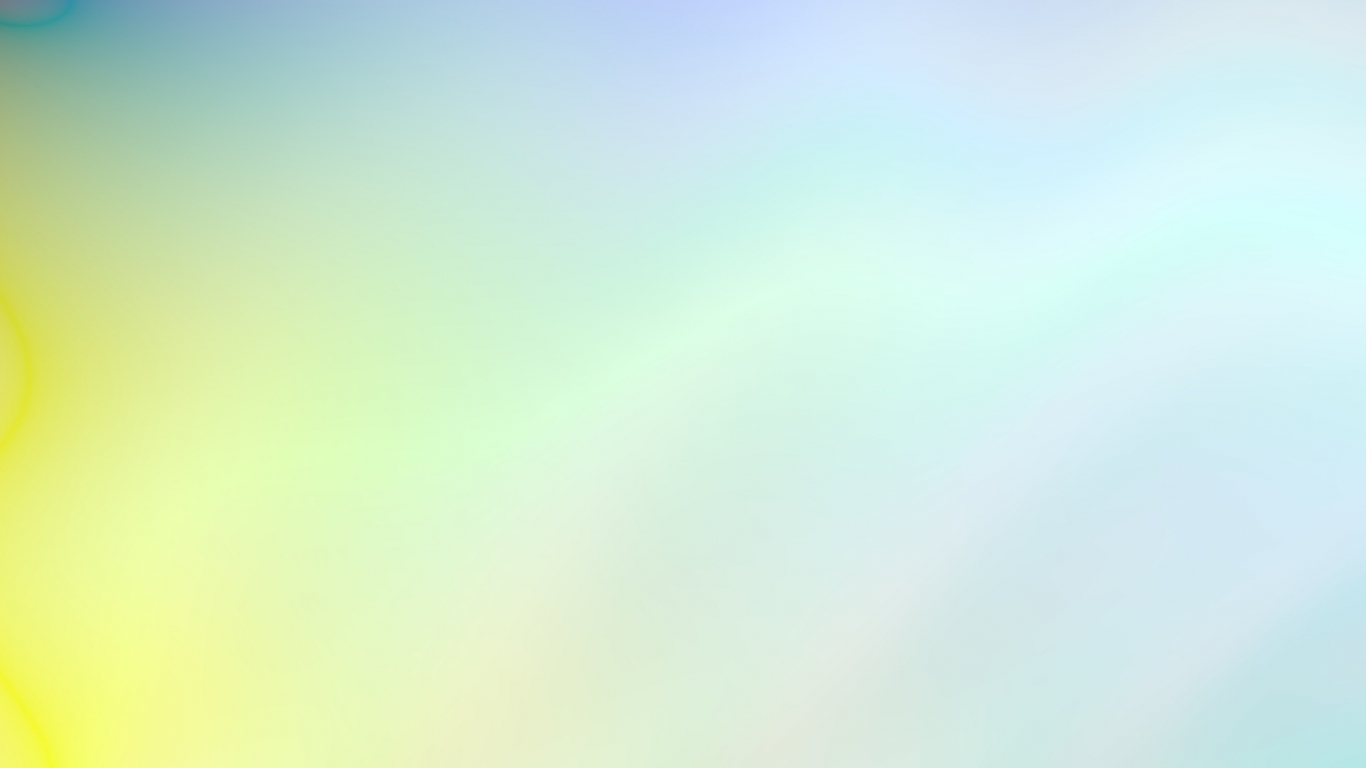 Муниципальное дошкольное образовательное учреждение 
«Детский сад № 41 р.п.Петровское»


Мастер-класс
«Волшебные шарики и колечки» 
как метод развития речи»






Подготовила: учитель-логопед
  Кузнецова Ю.А.




2022 год
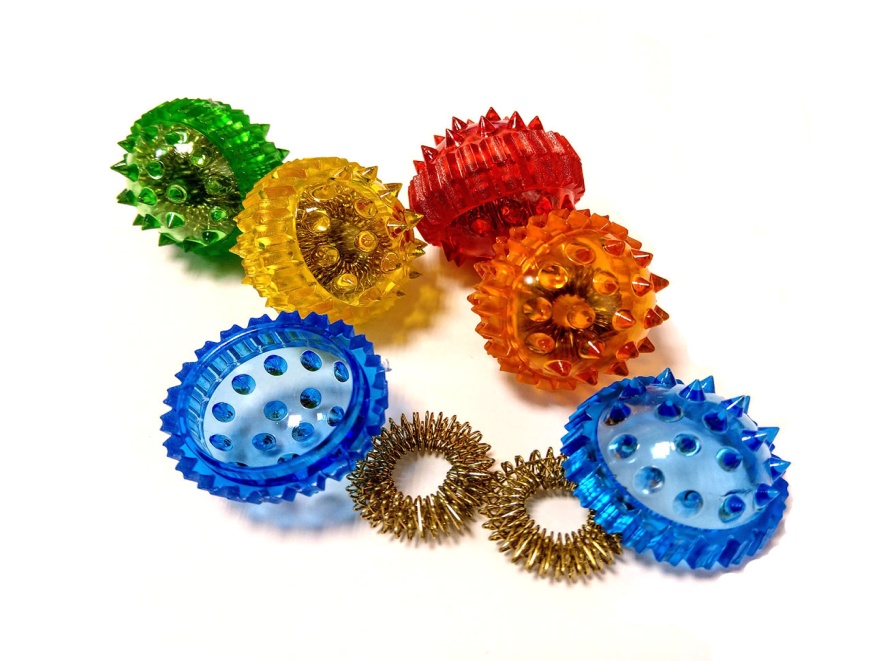 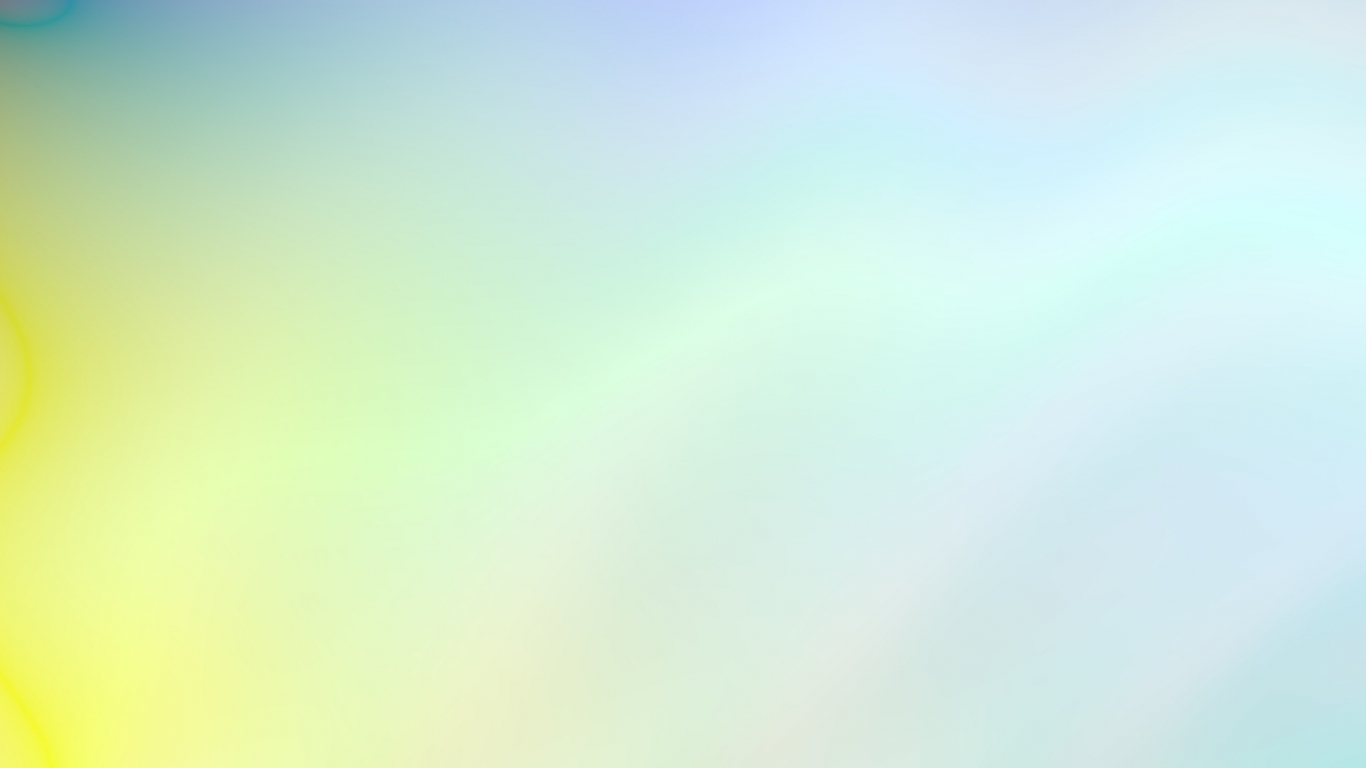 Су-кисть, Джок – стопа
(в переводе с корейского языка)
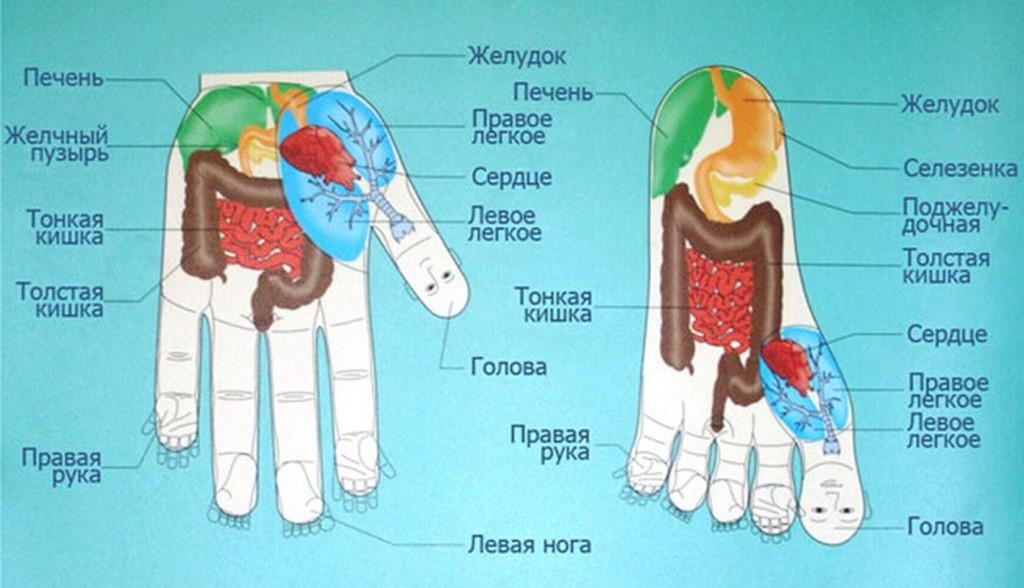 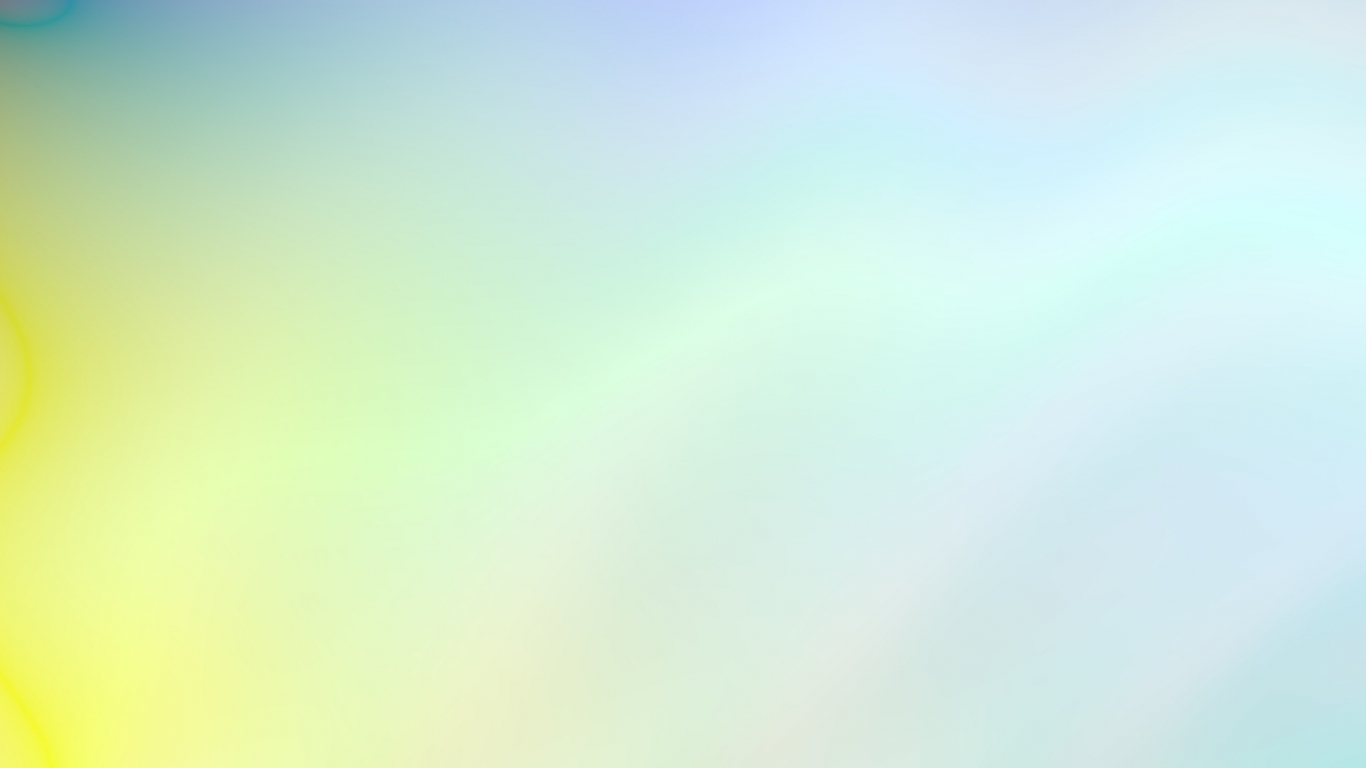 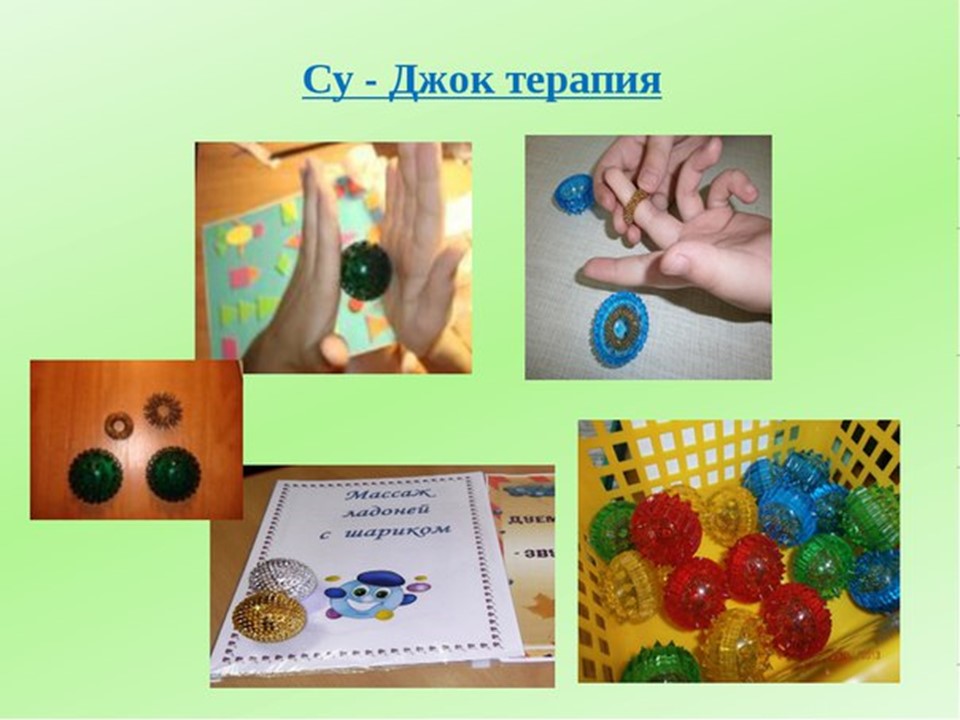 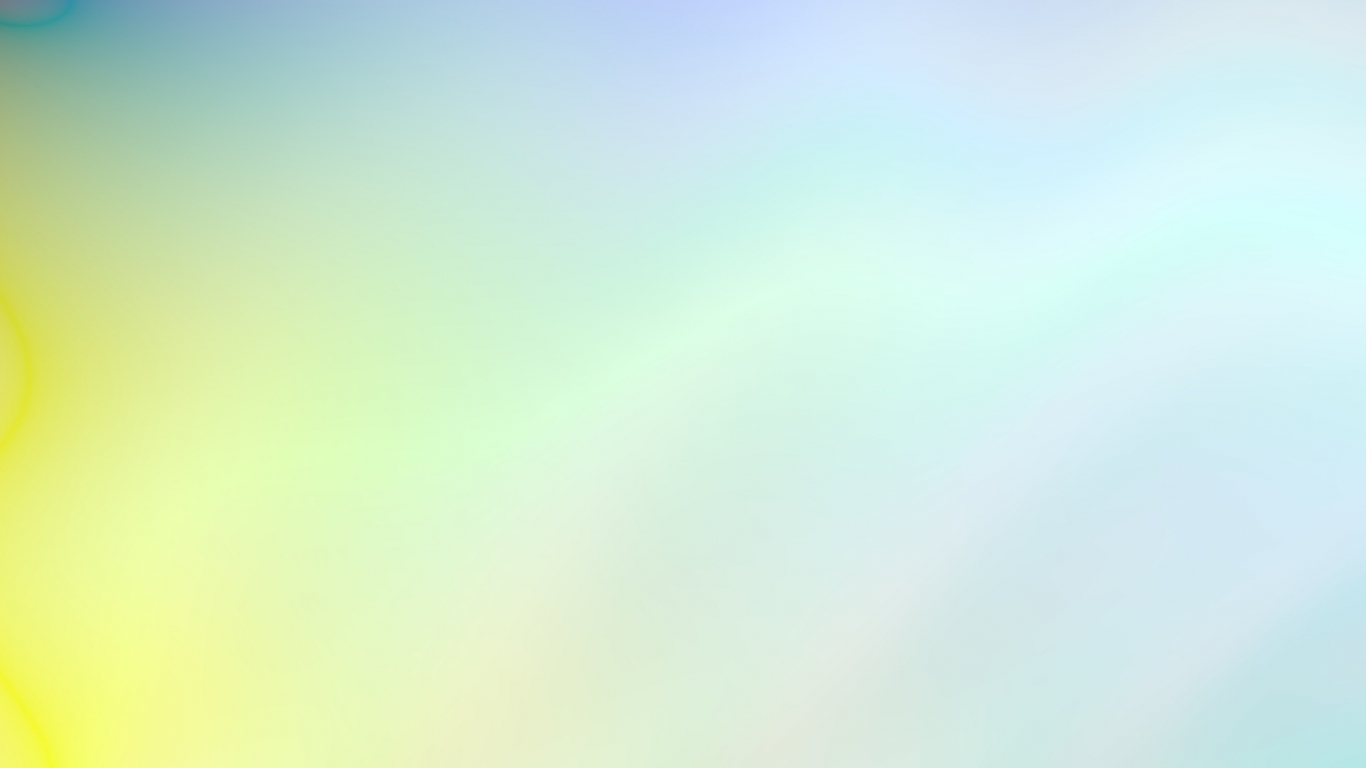 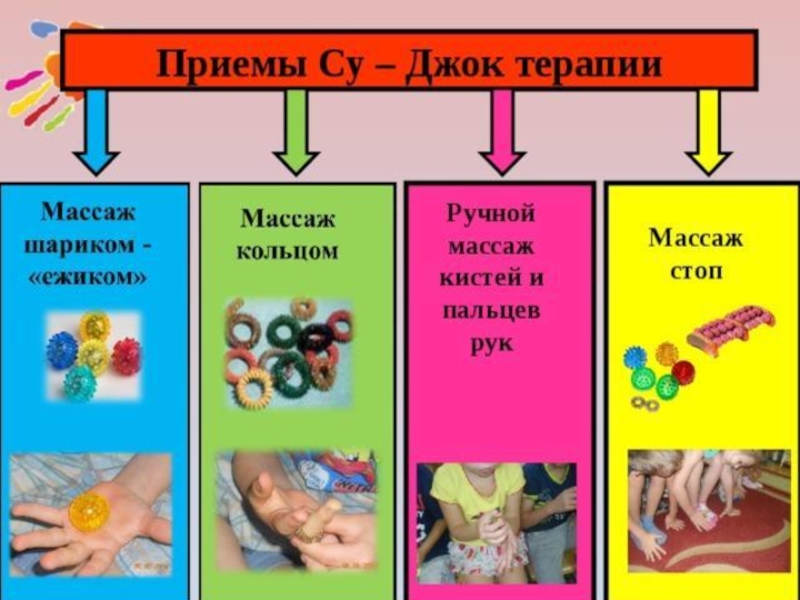 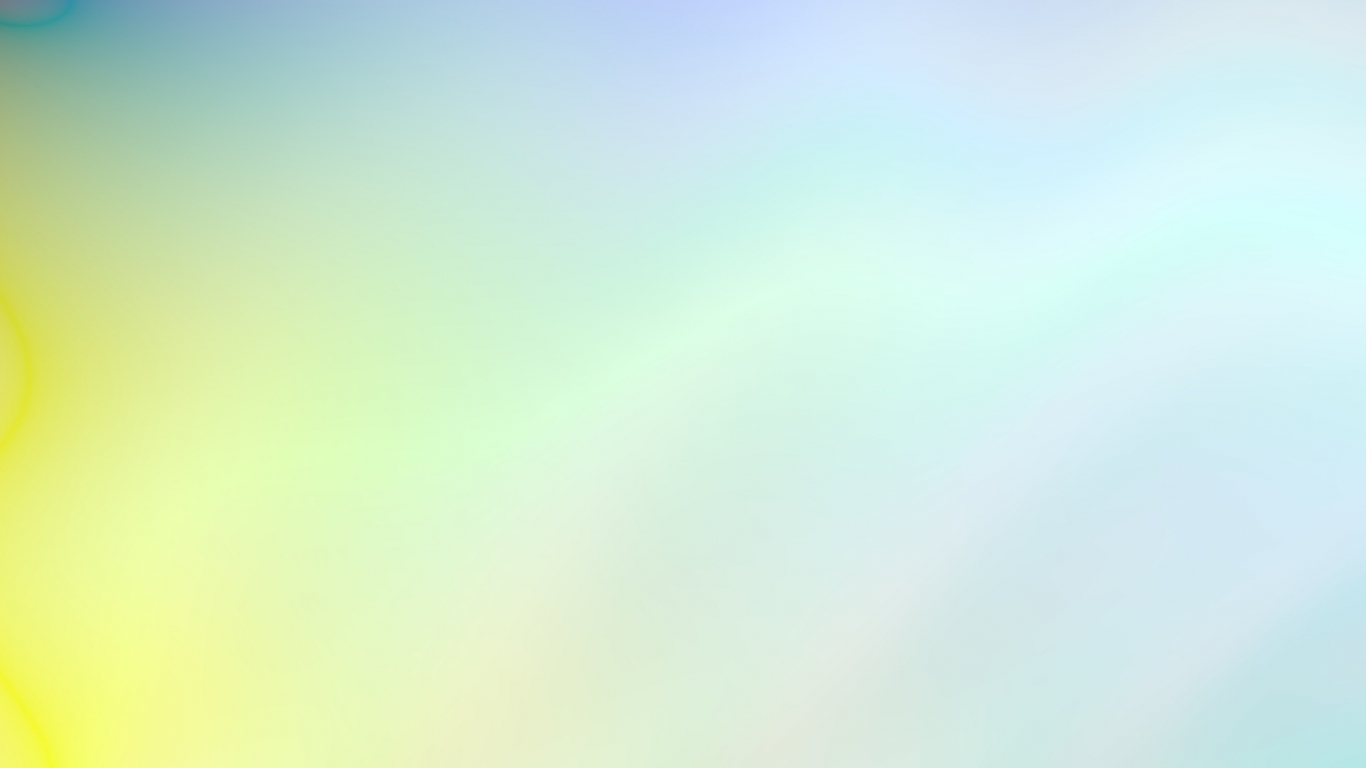 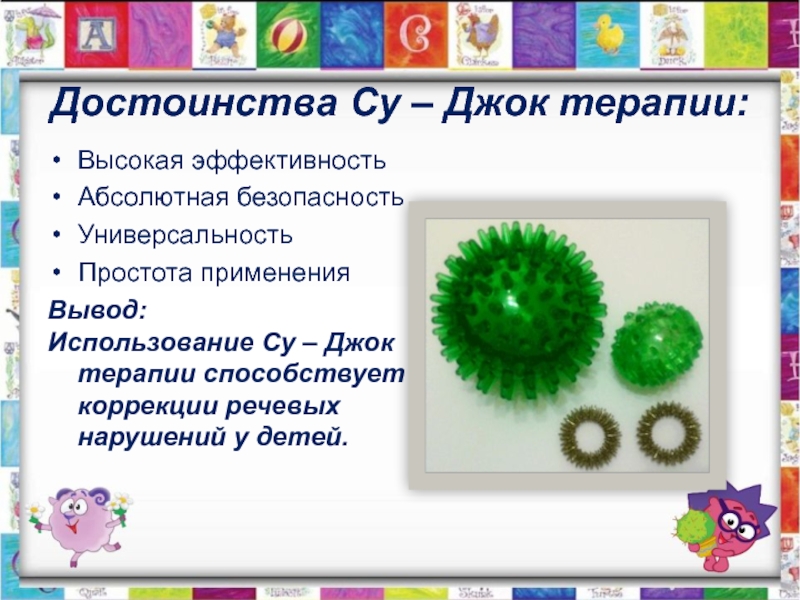 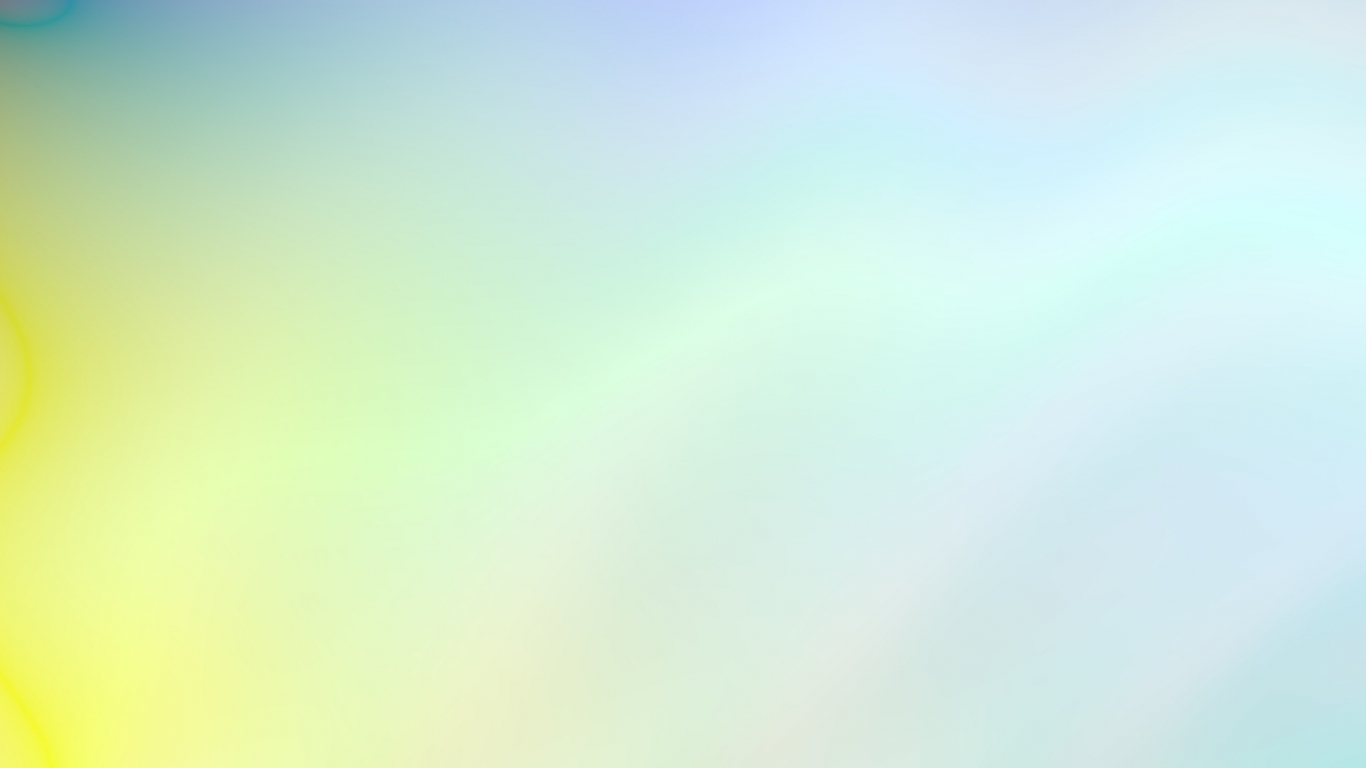 Массаж специальными шариками (развитие связной речи)
Я мячом круги катаю,
Взад - вперед его гоняю.
Им поглажу я ладошку.
Будто я сметаю крошку,
И сожму его немножко,
Как сжимает лапу кошка,
Каждым пальцем мяч прижму,
И другой рукой начну.
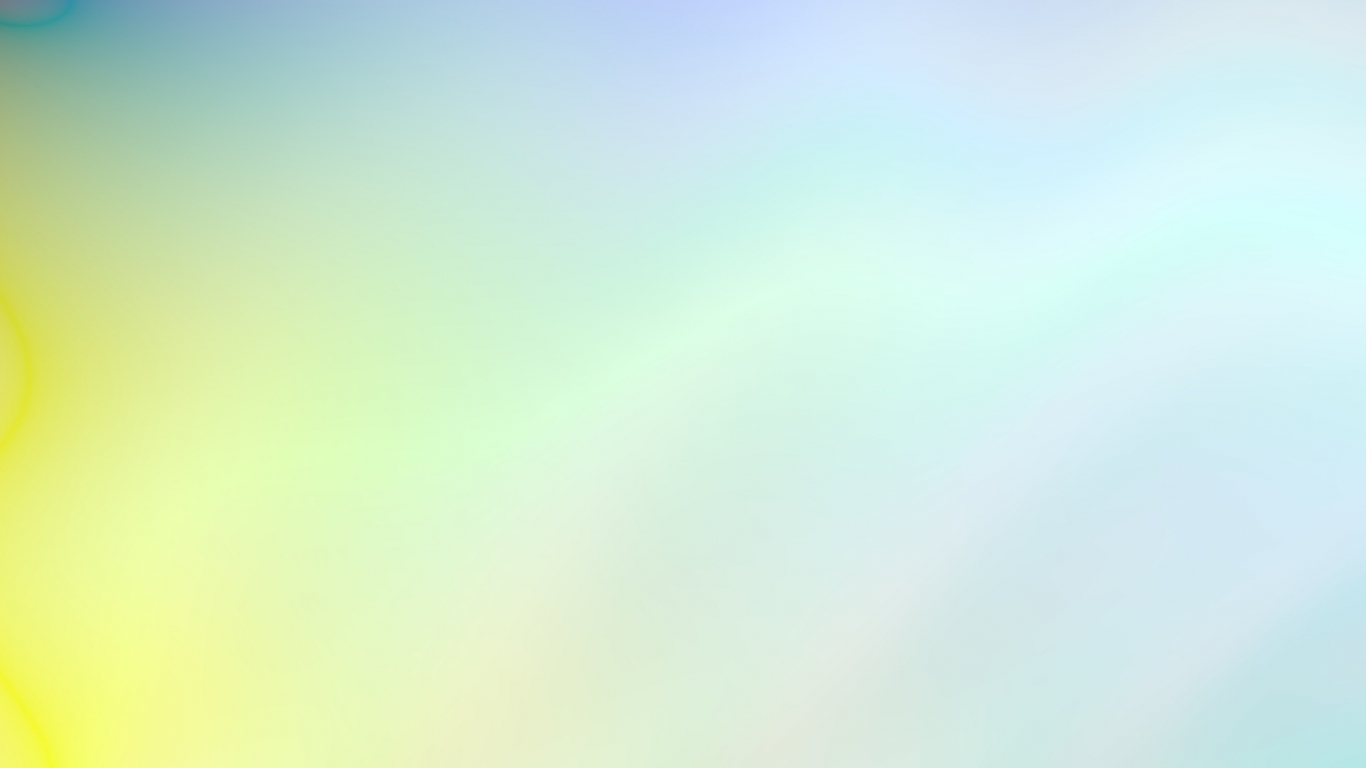 2. Массаж эластичным кольцом 
(автоматизация звуков)
На правой руке:
 Этот малыш-Илюша,   (на большой палец)
 Этот малыш-Ванюша, (указательный)
 Этот малыш-Алеша,   (средний)
 Этот малыш-Антоша, (безымянный)
 А меньшего малыша зовут Мишуткою друзья. (мизинец)

 На левой руке:
 Эта малышка-Танюша, (на большой палец)
  Эта малышка-Ксюша, (указательный)
 Эта малышка-Маша, (средний)
 Эта малышка-Даша, (безымянный)
А меньшую зовут Наташа. (мизинец)
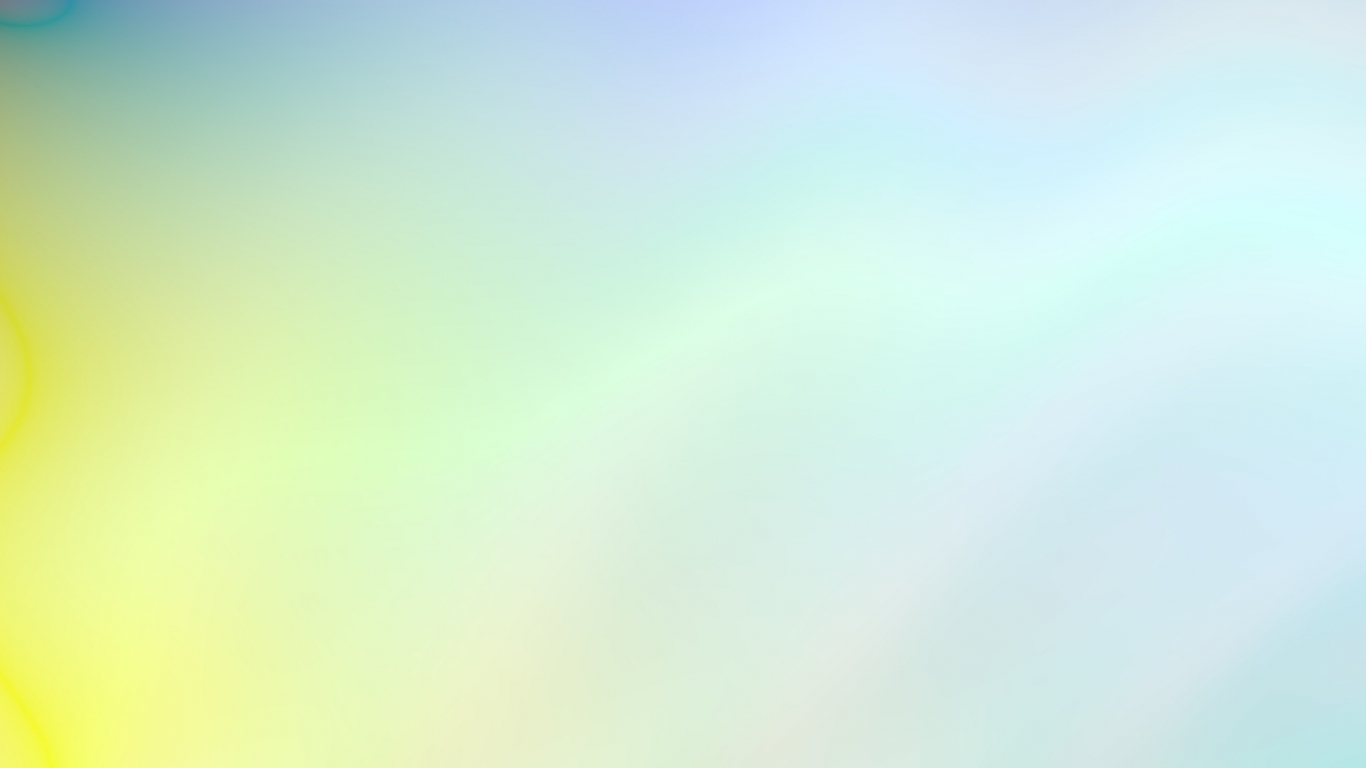 3. Использование Су–Джок шаров при совершенствовании лексико-грамматических категорий
Игра «Один-много»
Игра «Назови ласково»
Игра «Скажи наоборот»
Игра «Назови маму» или   «Назови детёныша»
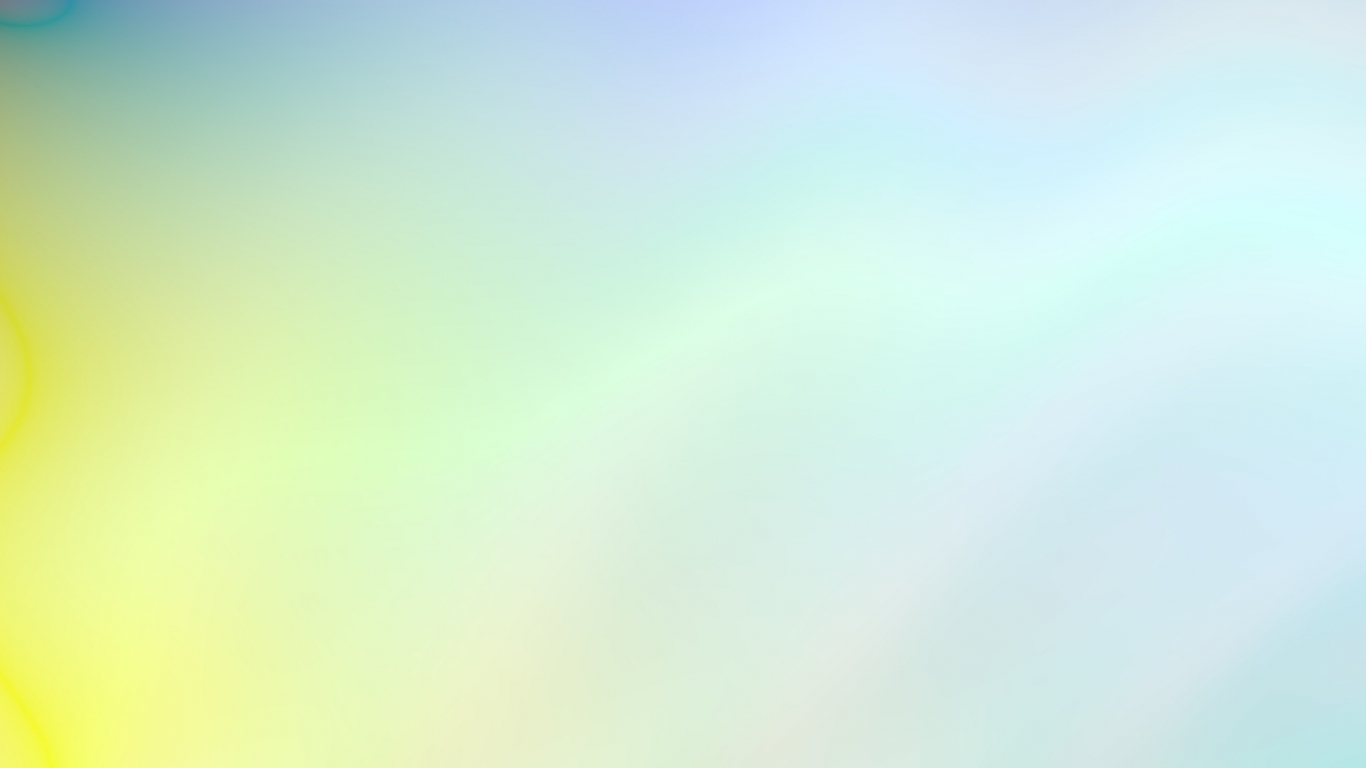 4. Использование шариков при совершенствовании навыков употребления предлогов
Игра 
«Ловко с шариком играем и предлоги называем»
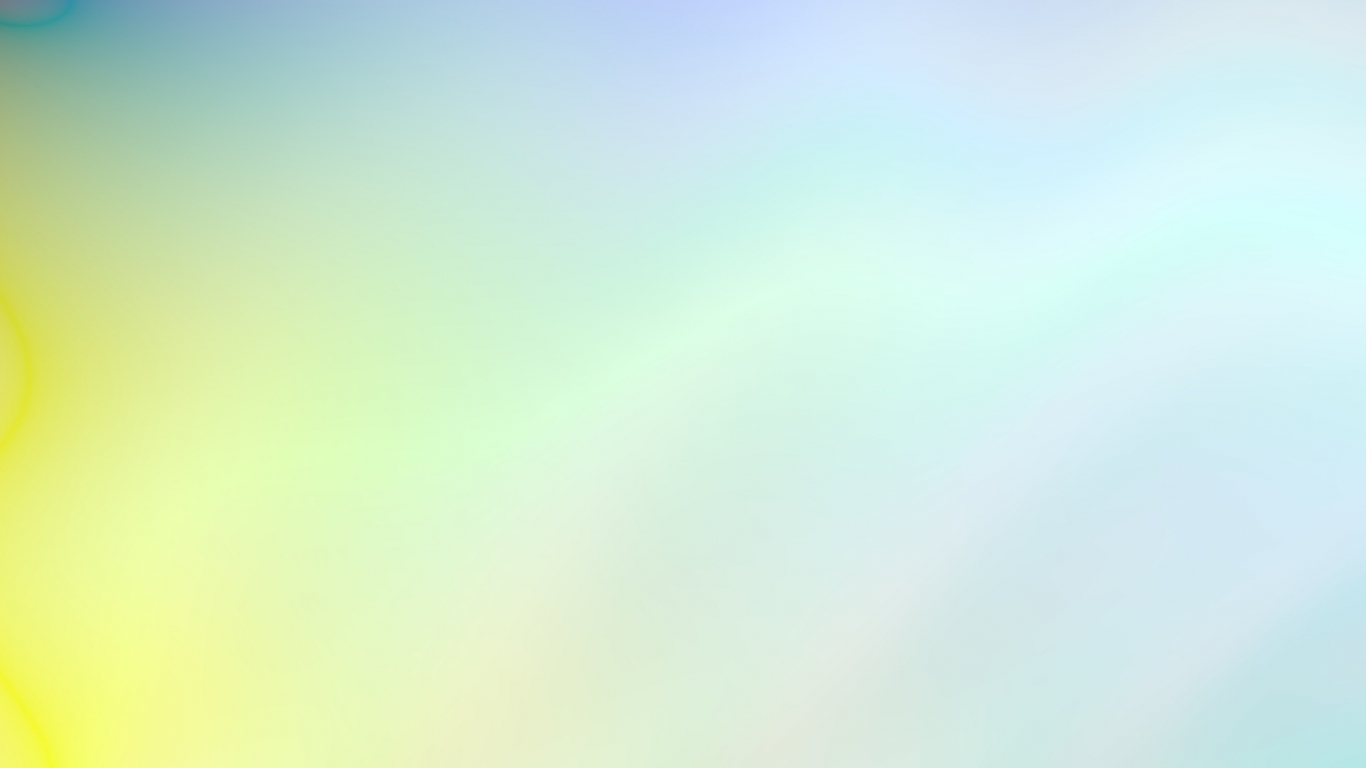 5. Использование шариков для слогового анализа слов
Упражнение
 «Раздели слова на слоги»
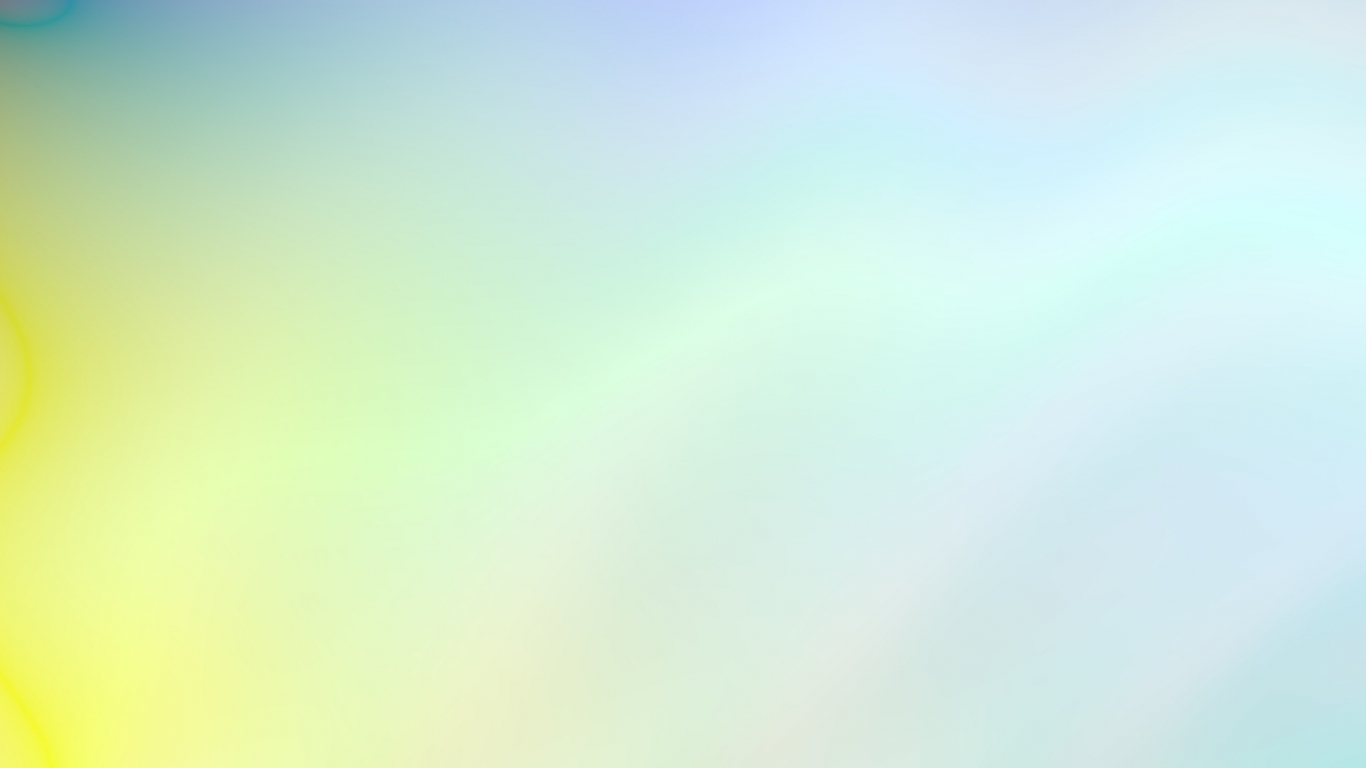 6. Совершенствование звукового анализа с помощью шариков
Игра 
«Спрячь шар в ладонях, если звука в слове нет»
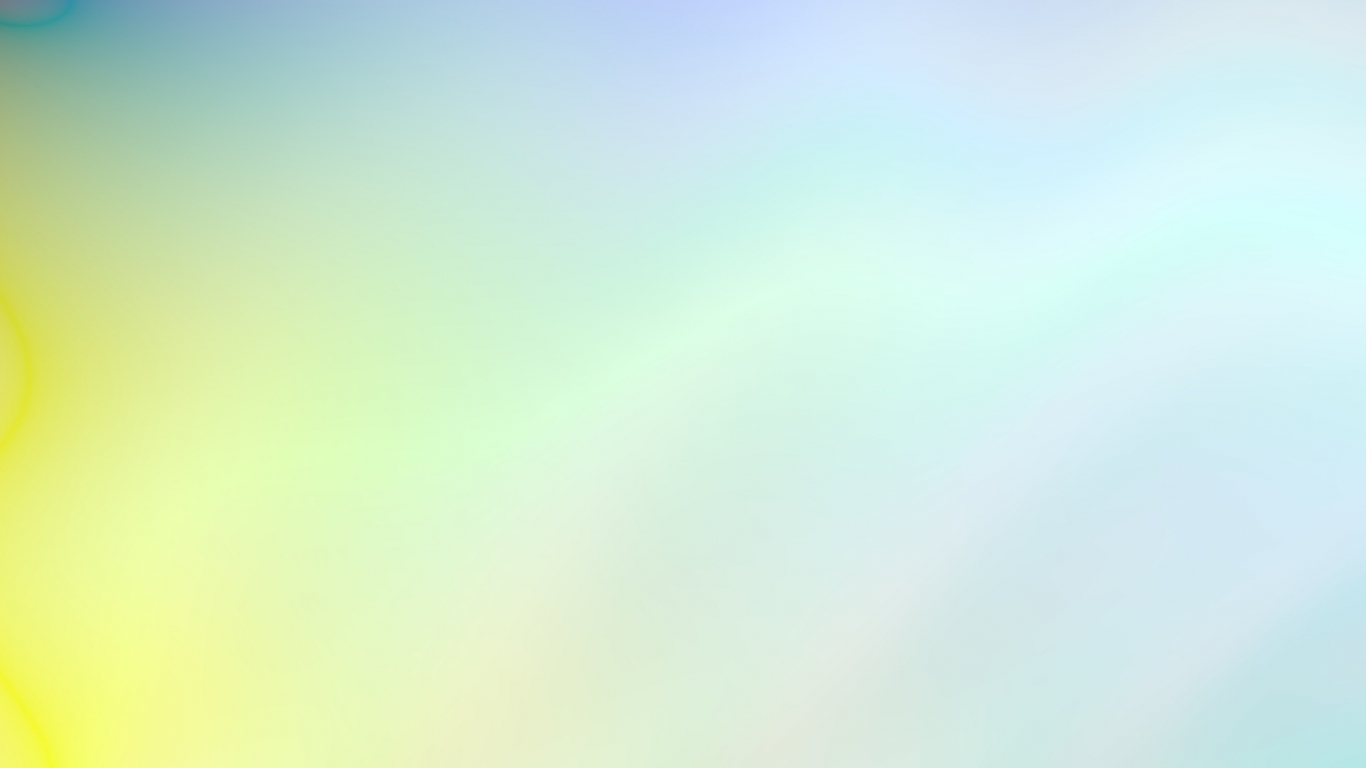 7. Закрепление связи звука с буквой
Упражнения:
«Шар по ладошке прокати – верно букву напиши»

«Прокати шарик по написанной букве»
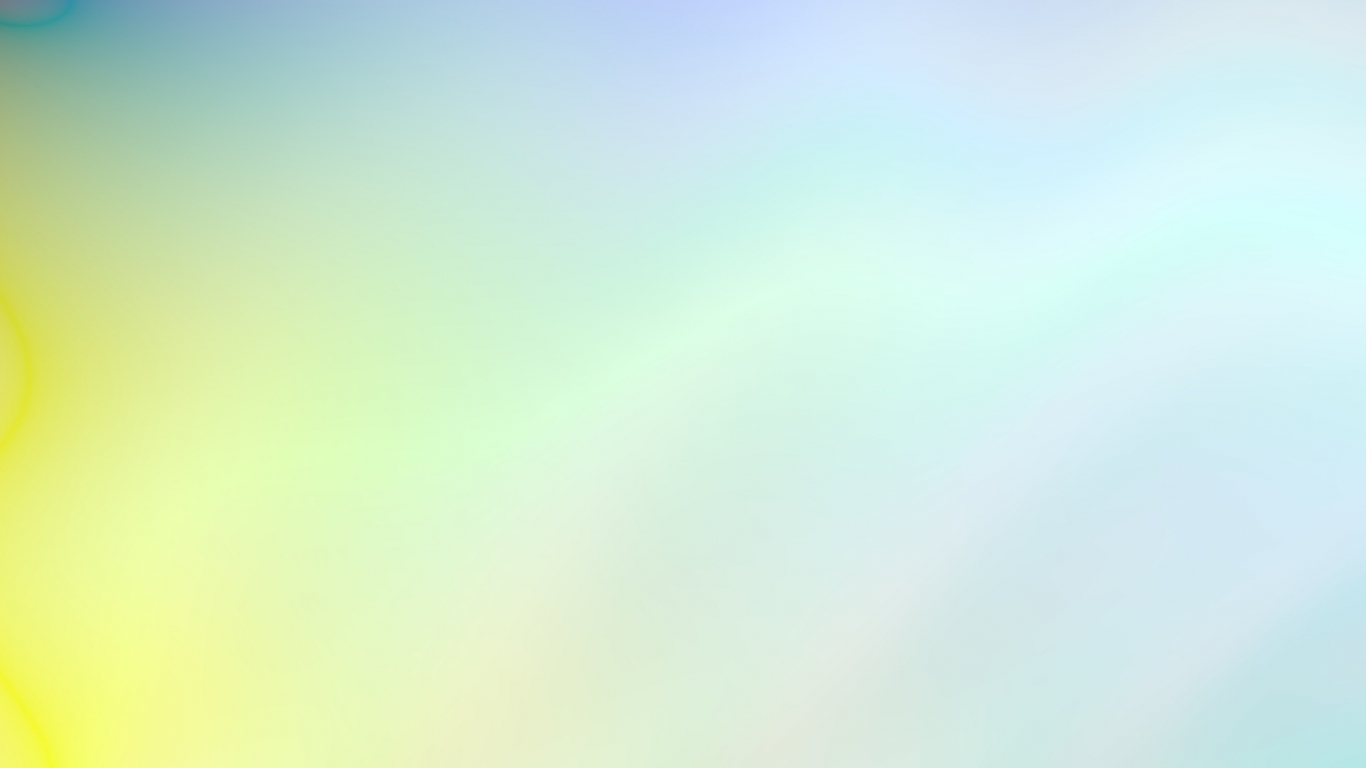 8.  Развитие памяти, внимания и пространственных представлений с помощью шариков и колечек Су-джок
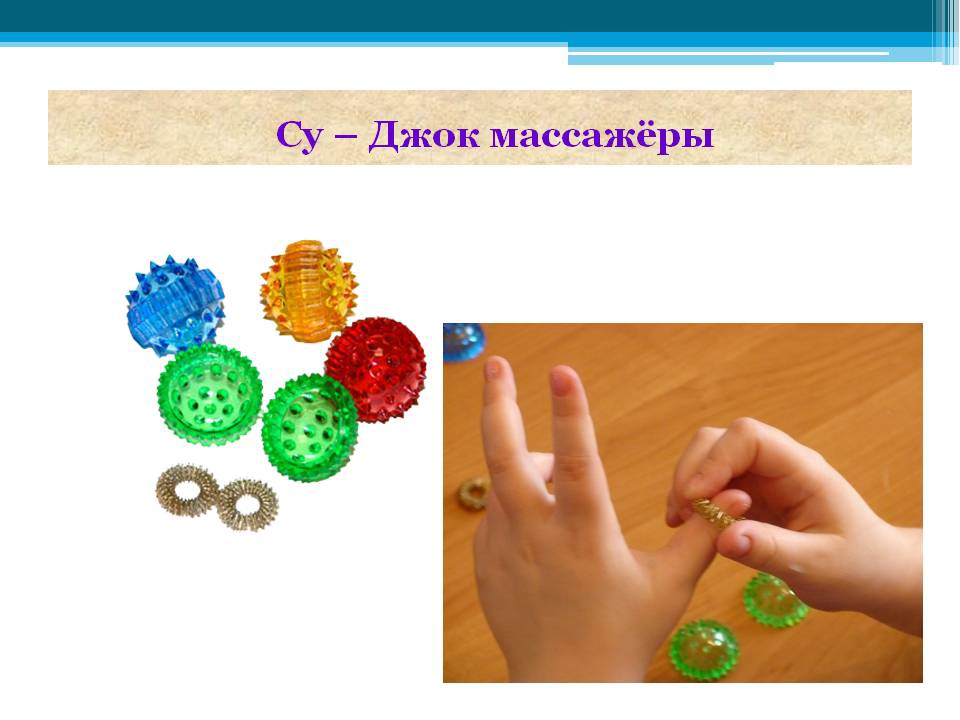